Учебная мастерская №2
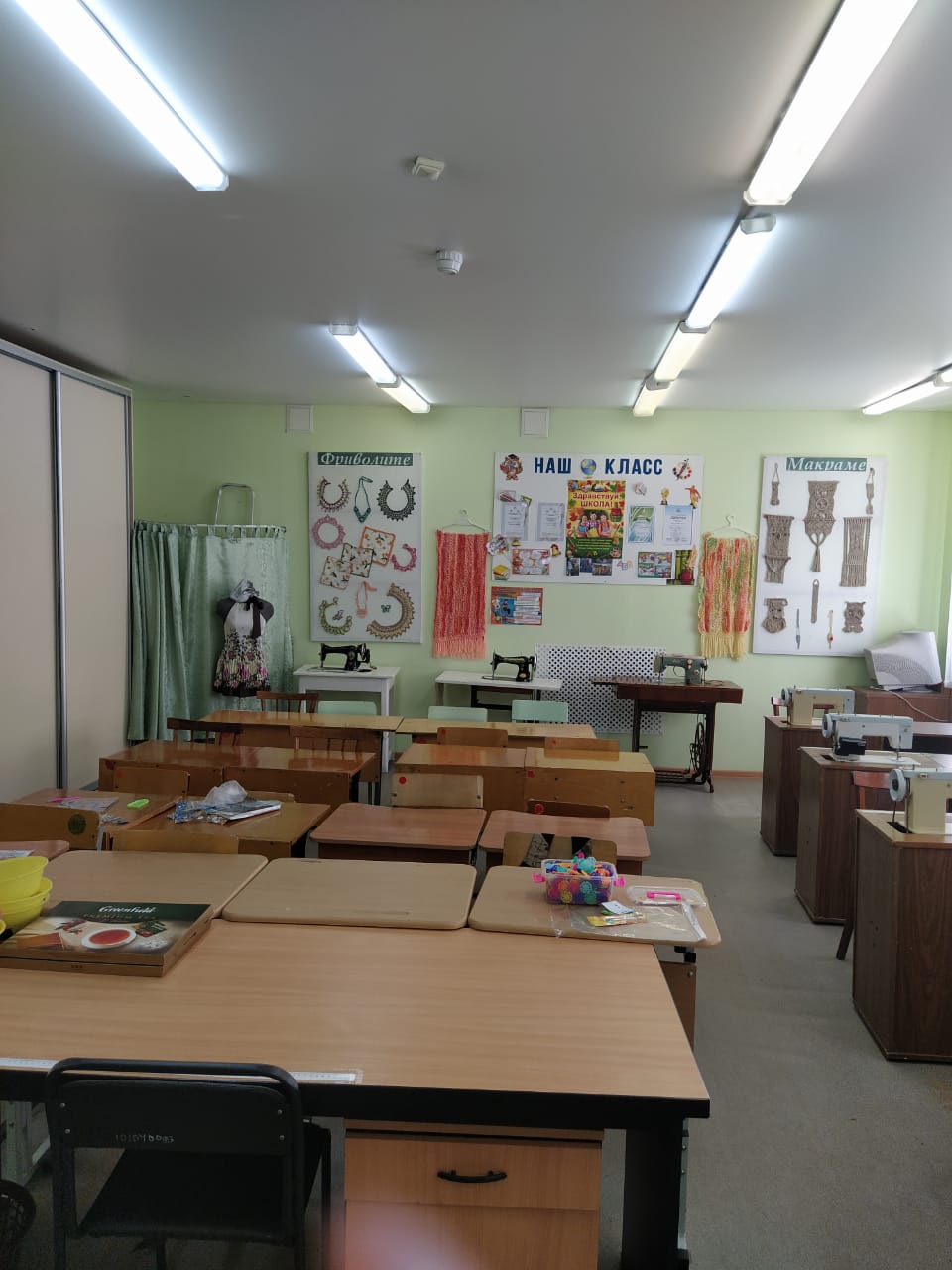 Оборудование швейной мастерской
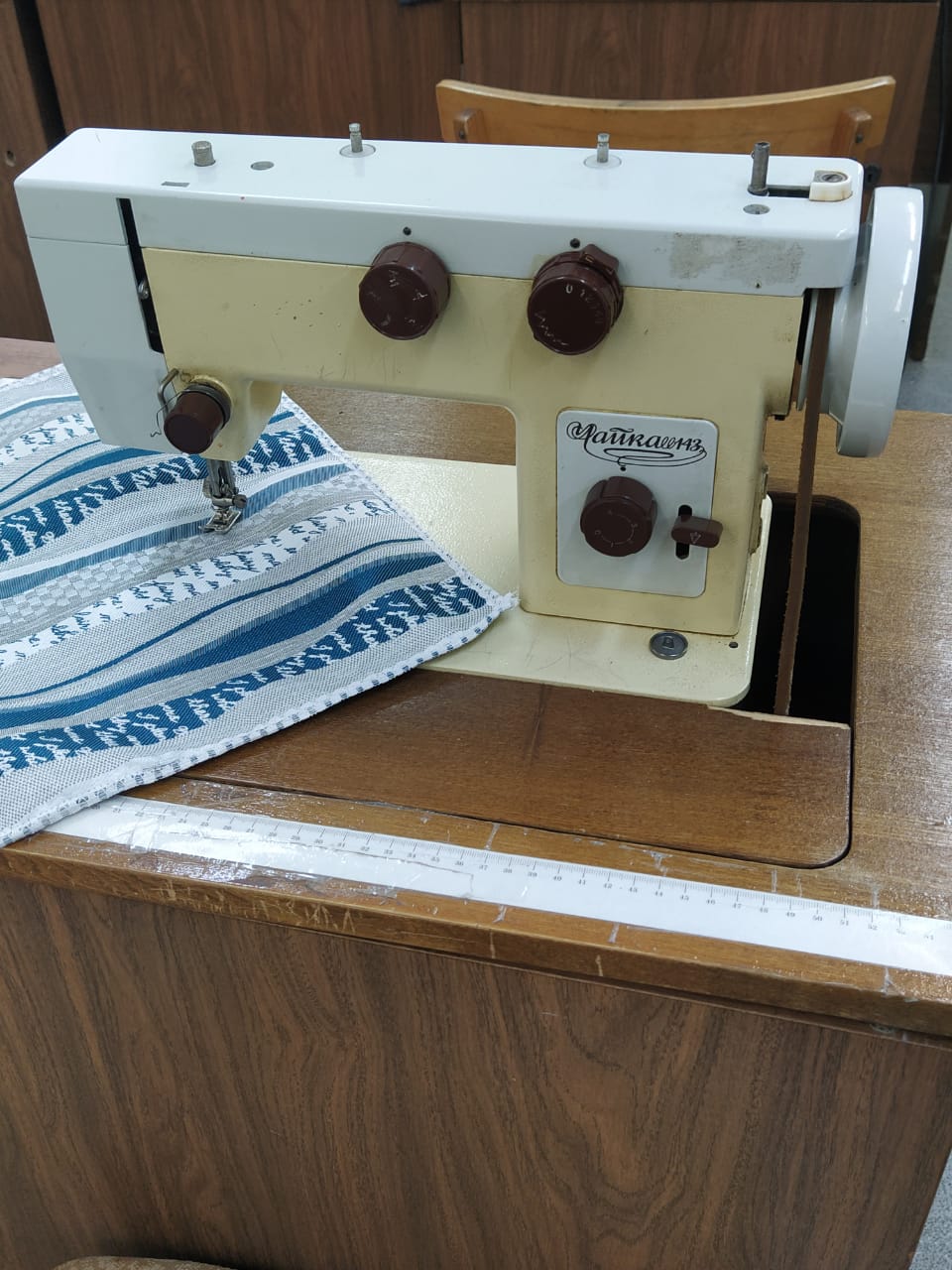 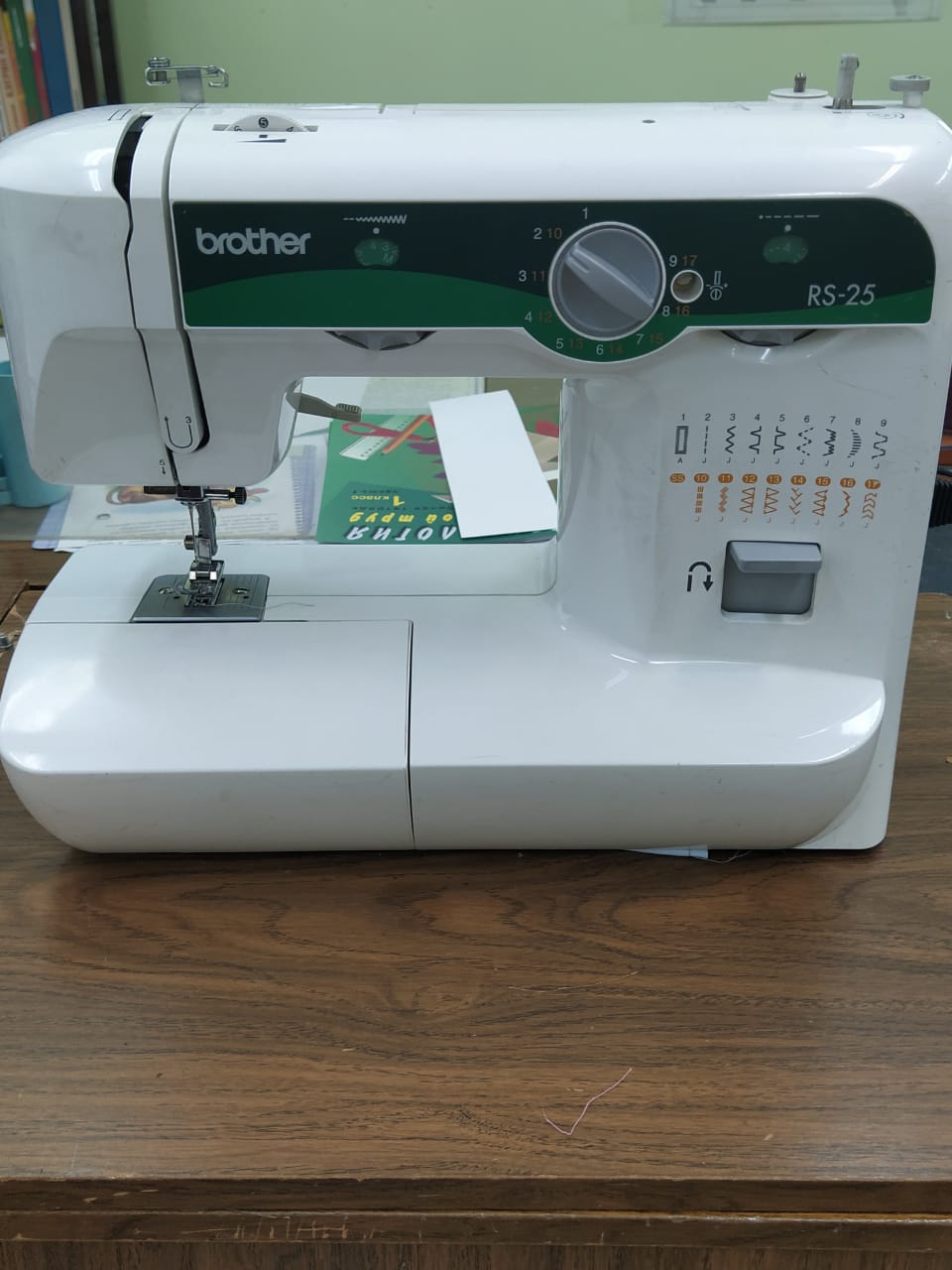 Утюжельное место
Зонирование швейной мастерской
Учебная зона
Швейная зона
Рабочее место учителя
Стенды с творческими работами обучающихся
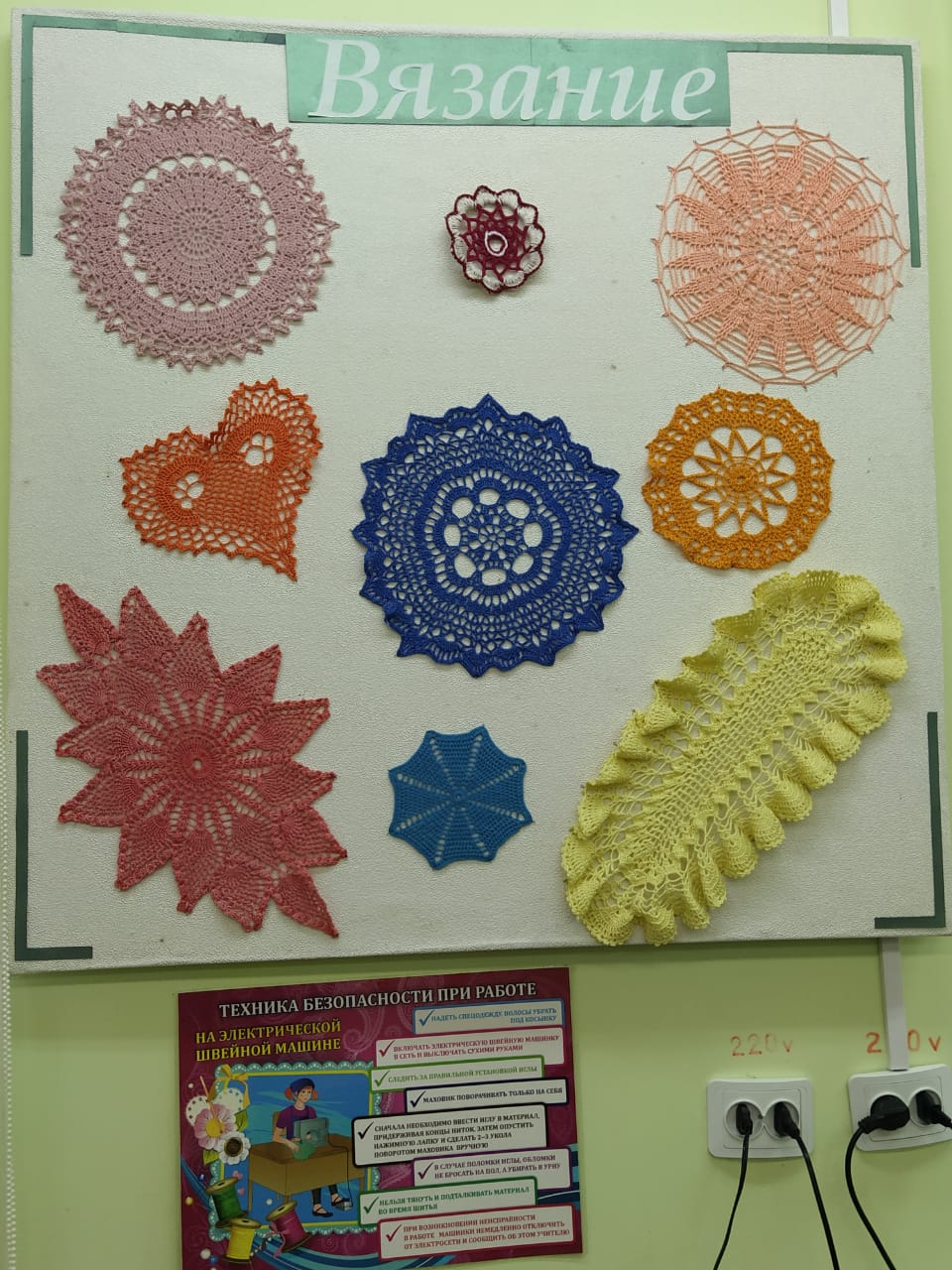 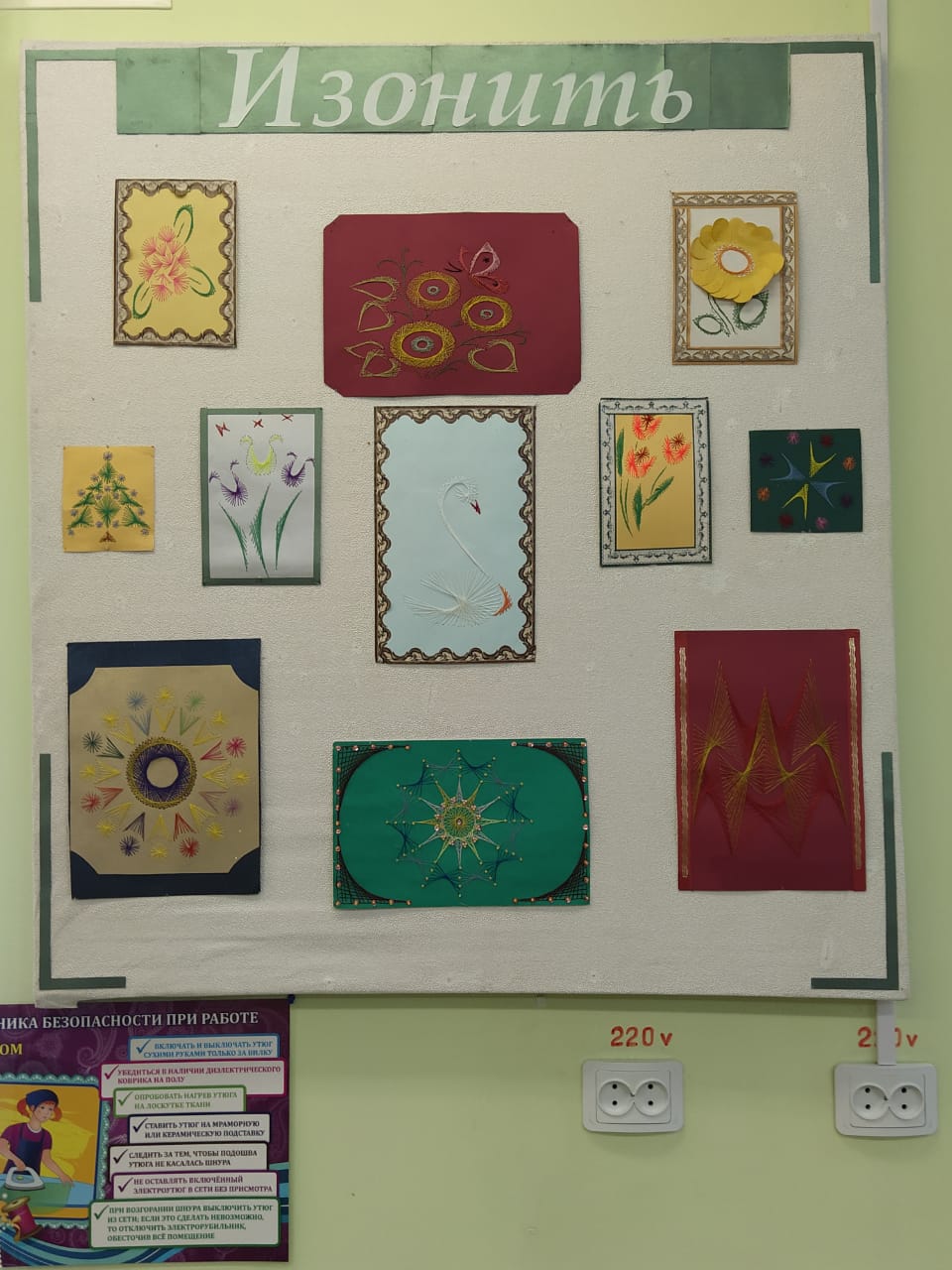 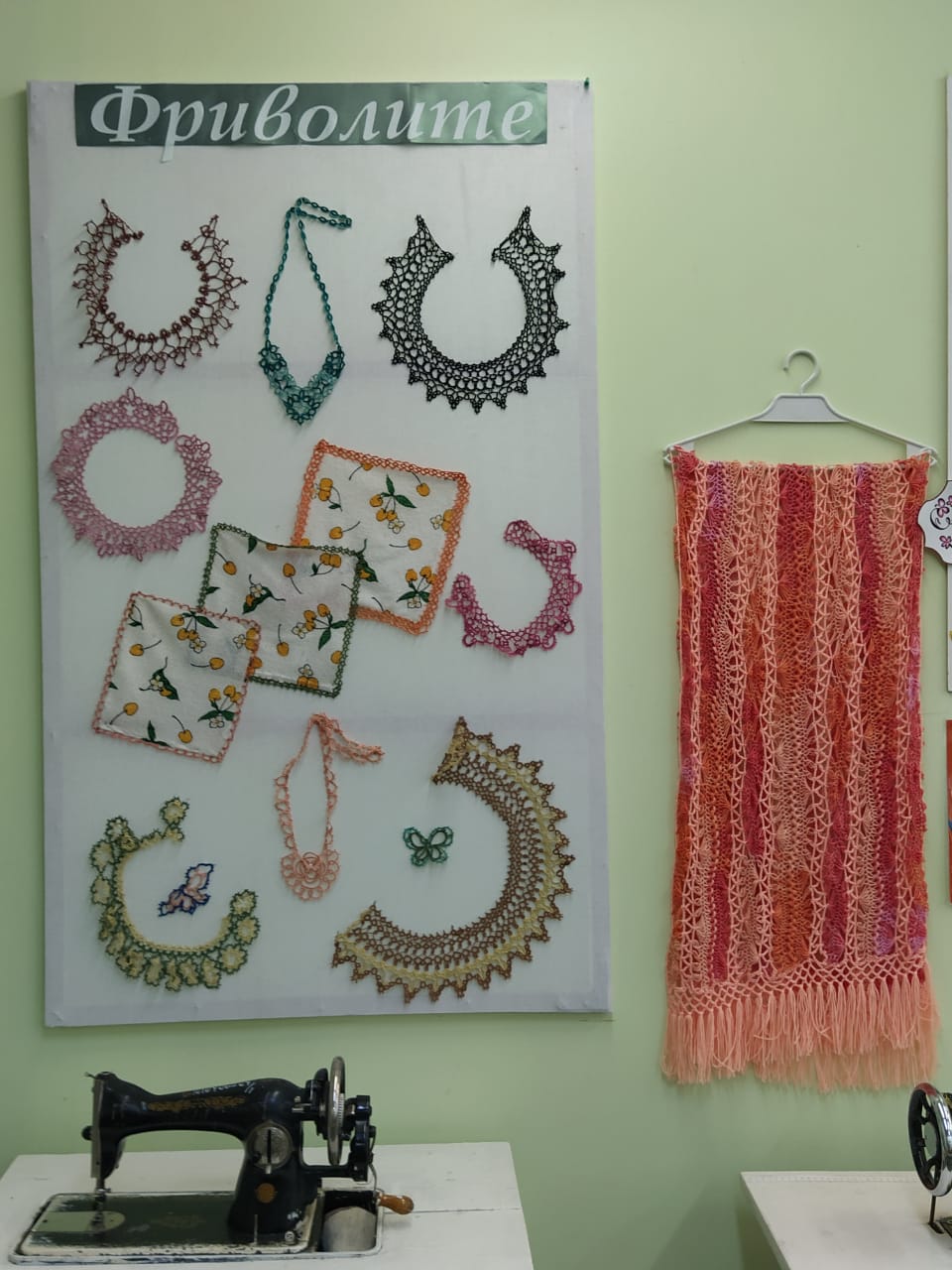 Творческие работы обучающихся
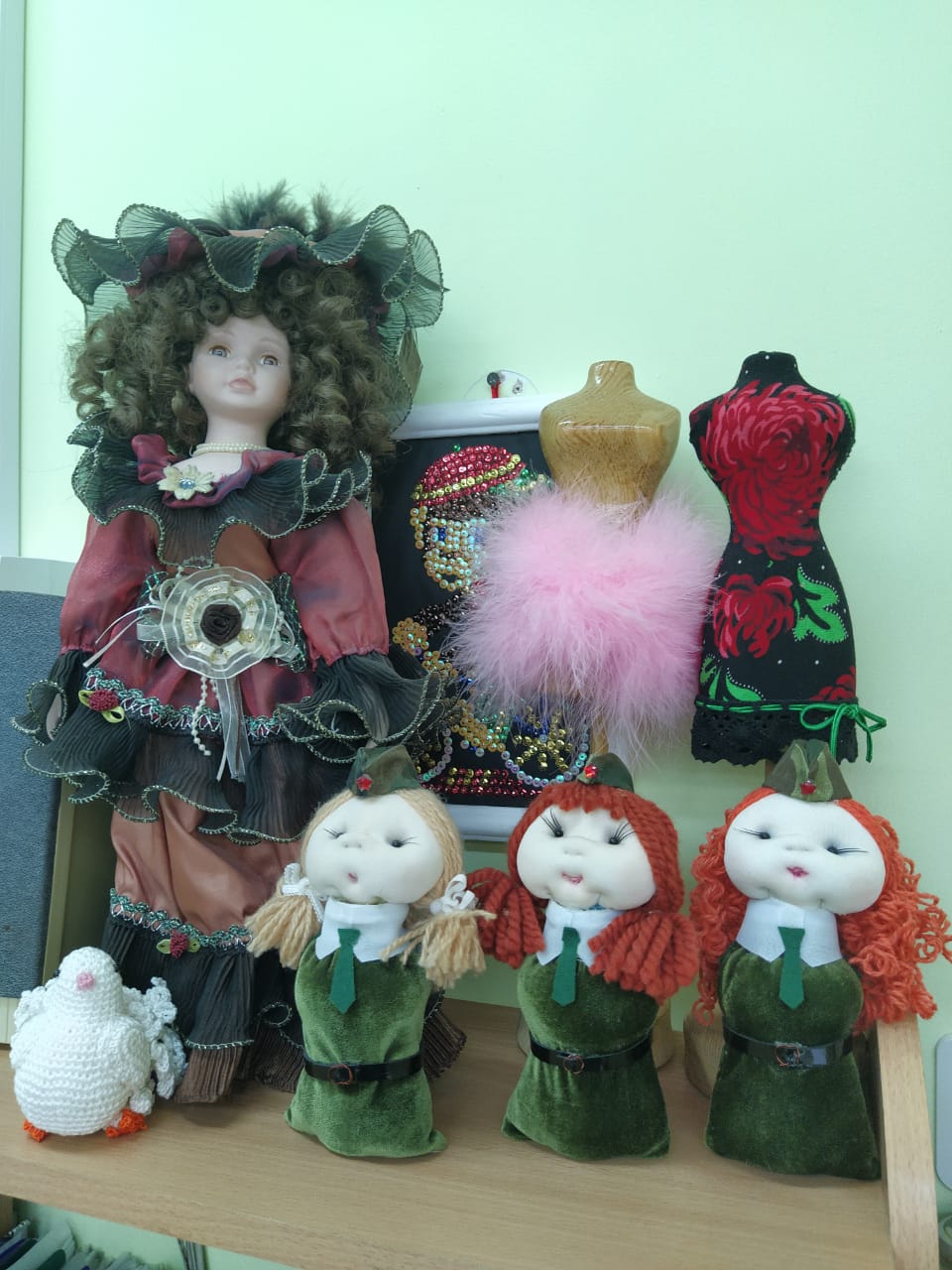 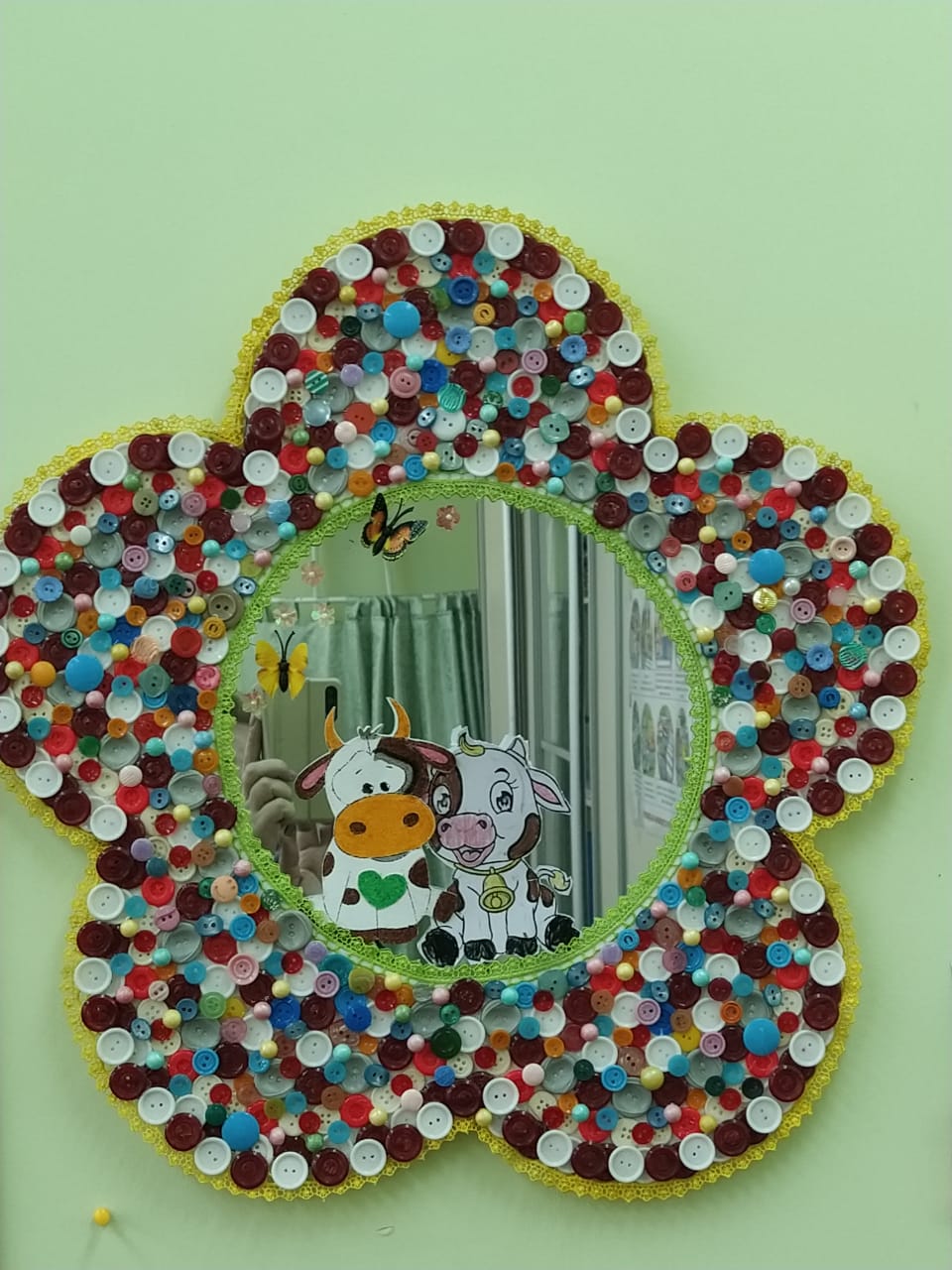 Достижения обучающихся
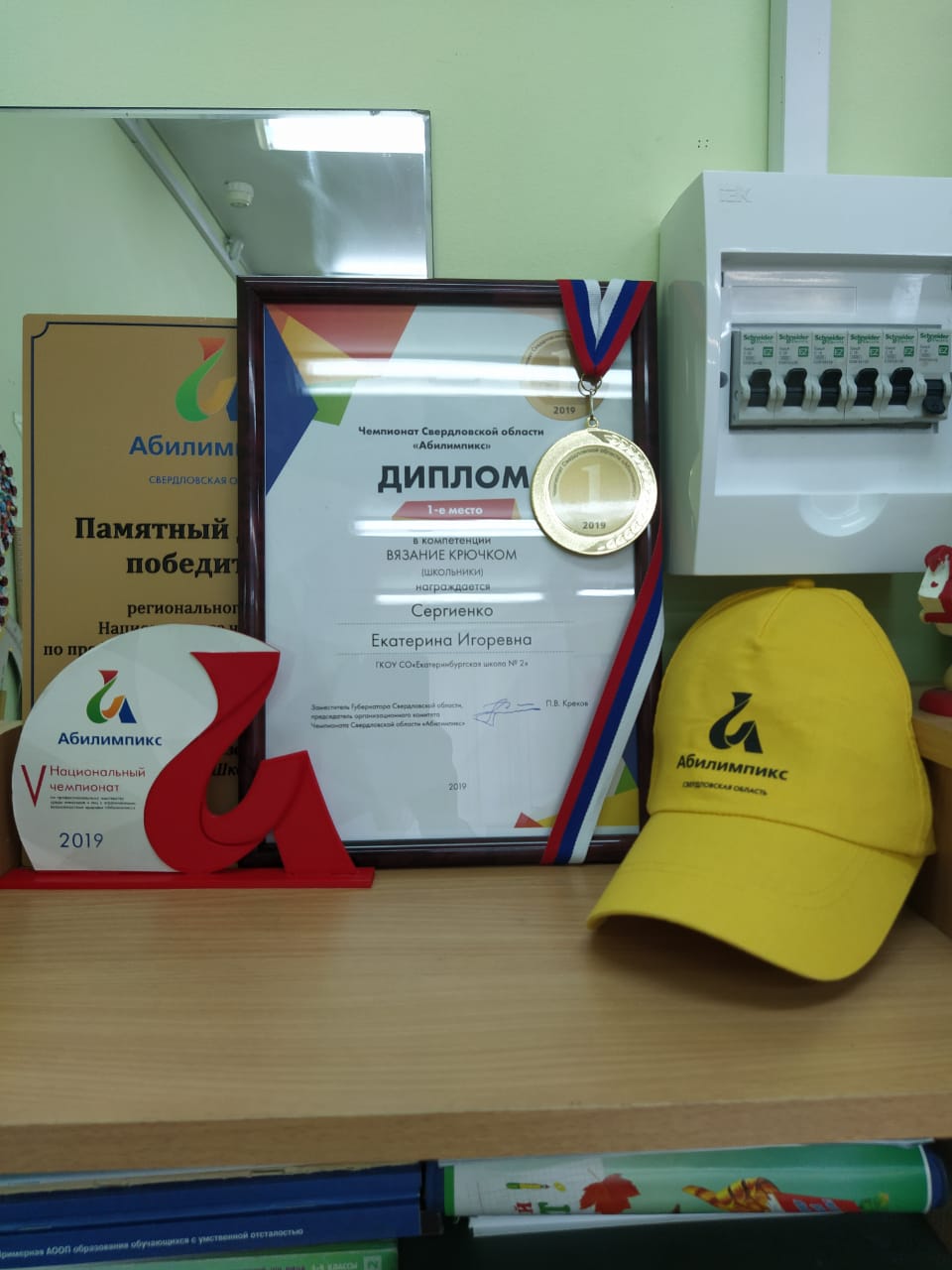